ROMAN EXPRESSIONS
VII
Classroom language
Magister (m) / magistra (f)Discipuli (m. pl) / discipulae (f. pl)Teacher/s  - student/s
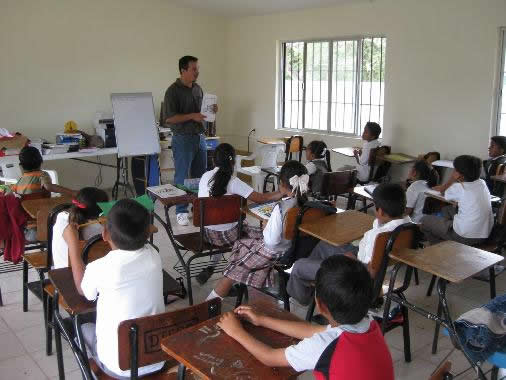 Potesne me adiuvare?Could you help me?
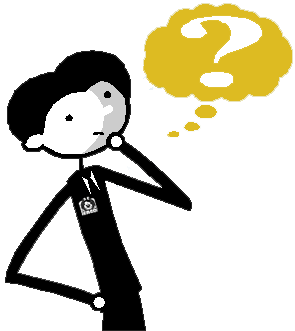 Quomodo … Latine dicitur?How … is said in Latin?
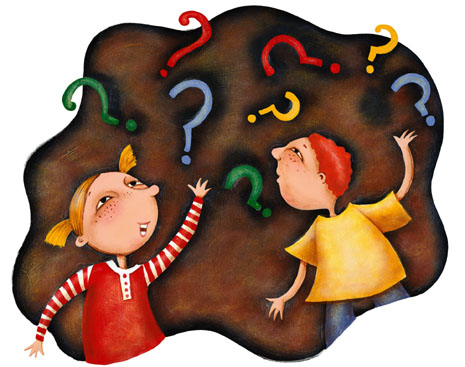 Quid … Anglice significat?What does … mean in English?
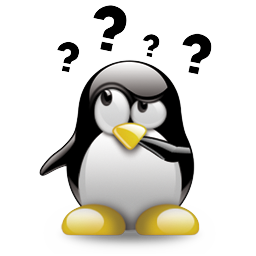 Potesne id iterare, quaeso?Could you repeat, please?
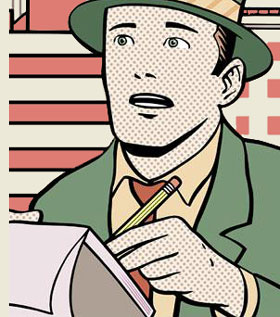 Non id intellegoI don’t understand
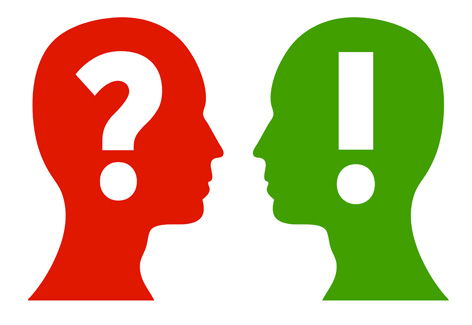 Id nescio / id non meminiI don’t know / I don’t remember
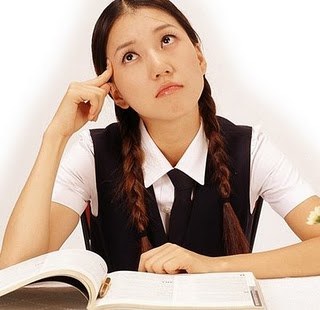 In qua pagina id est?what page it is in?
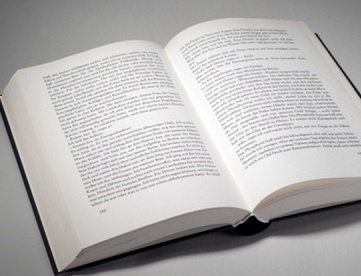 Me paenitet, sero advenioSorry, I’m lateNoli sollicitare, intra…Don’t worry, come in …… et claude ianuam, quaeso… and close the door, please.
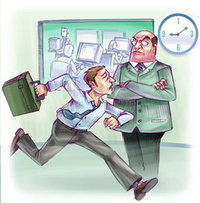 Conside (considite pl.), quaesosit down, please.
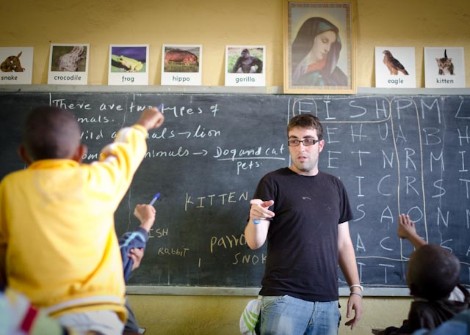 Tace / tacete (pl.)Be quiet / silentMarcus?  Adsum (present!)Iulia?  Abest (she isn’t)
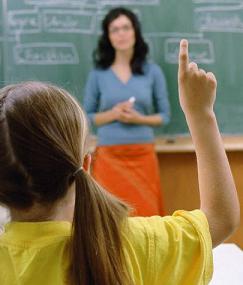 Librum aperi (aperite libros pl.)Open your book/s
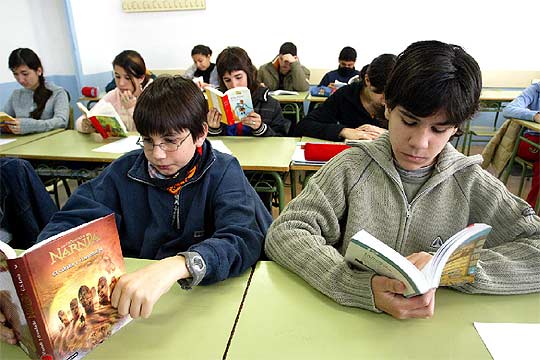 Ignosce mihi, magister; non habeo librumExcuse me, teacher; I don’t have a book
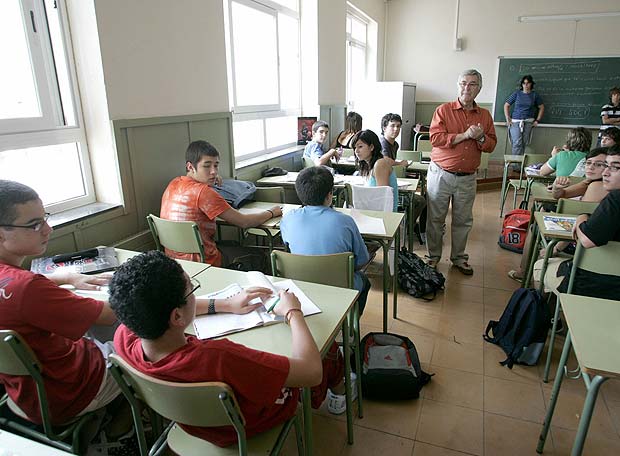 Ubi est librum tuum?Where is your book?Domi reliquiI left it at home
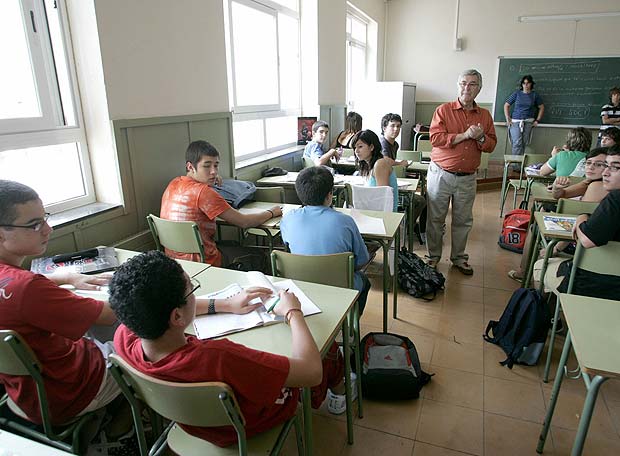 Lege magna voceread aloudpergego on
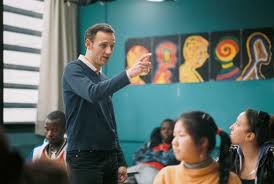 Accede ad tabulam atram / albamgo to the black/whiteboardreverte ad sedemtake your seat
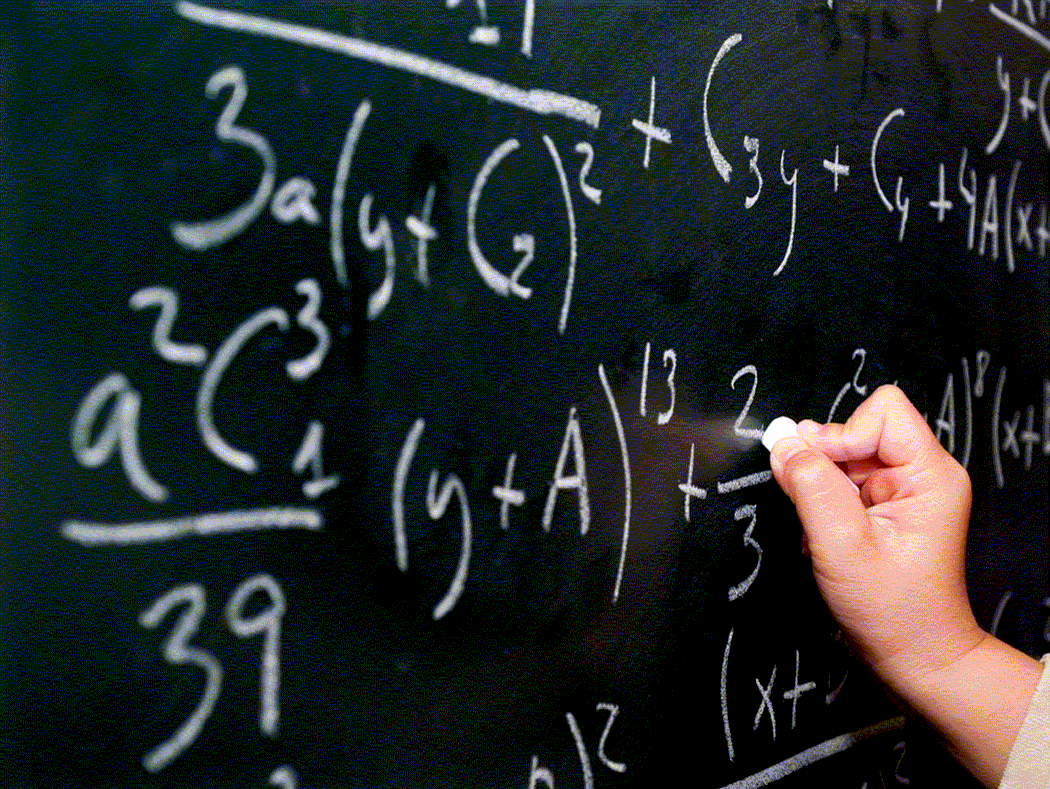 Omitte (omittite pl.) garrulitatem, quaesocut out the chatter, please
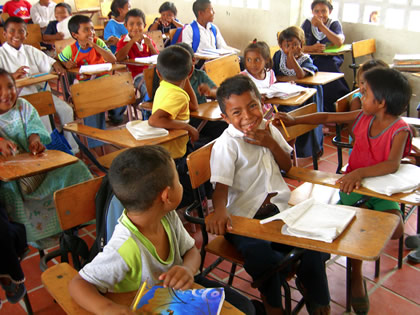 omitte nugas, quaesocut out the nonsense, please
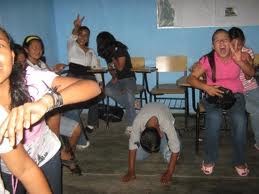 attende / attendite (pl.)pay attention
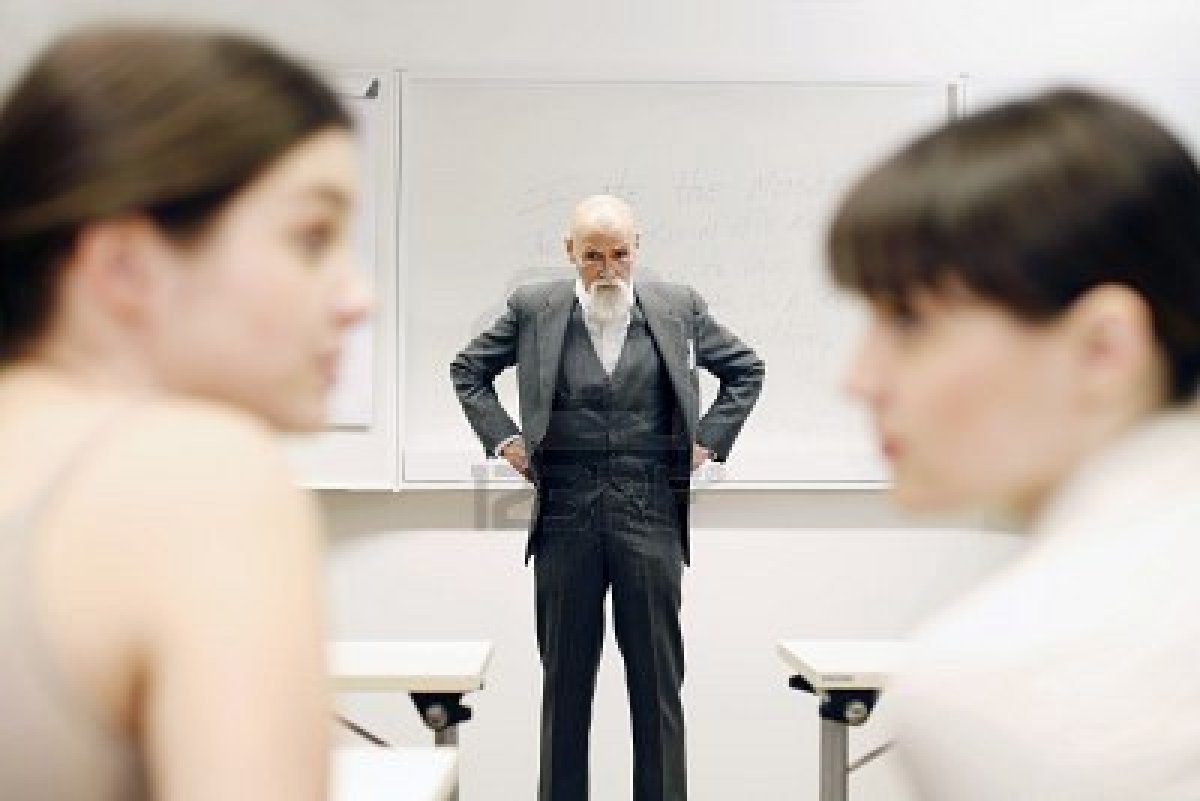 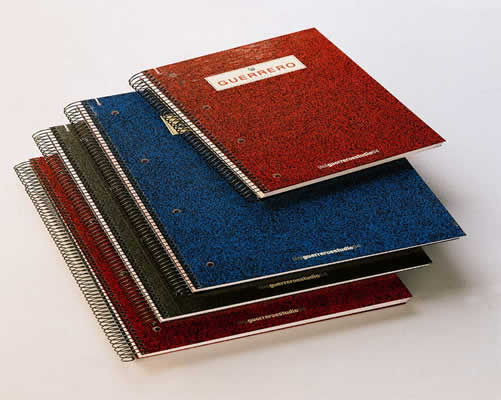 Capite libellos vestros. Get out your notebookscorrigemus exercitiawe’re going to correct the exercises
Licetne mihi in latrinam ire?May I go to the toilet?Licet.Yes, ok
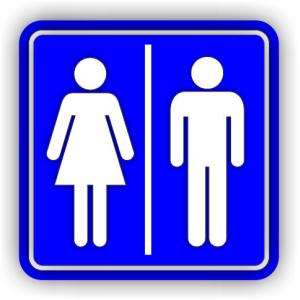 Nolite oblivisci perficere pensum vestrumDon’t forget to do your homework
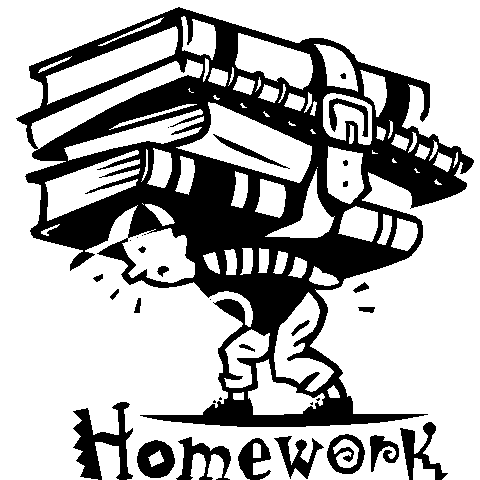 Surge / surgite (pl.), quaesostand up, please
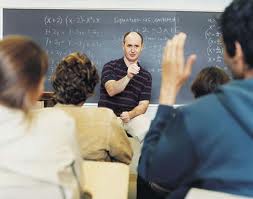 Tolle manum / tollite manus (pl.)raise your hand/s
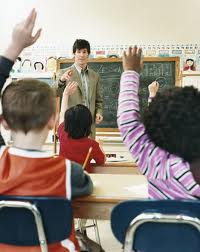 Cras erit probatiotomorrow we’ll do an exam
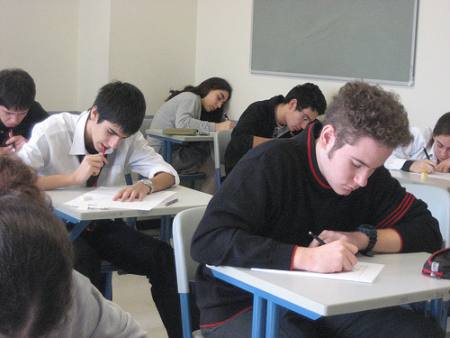 Exspectate paulum, nondum finiimusWait a moment, we haven’t finished
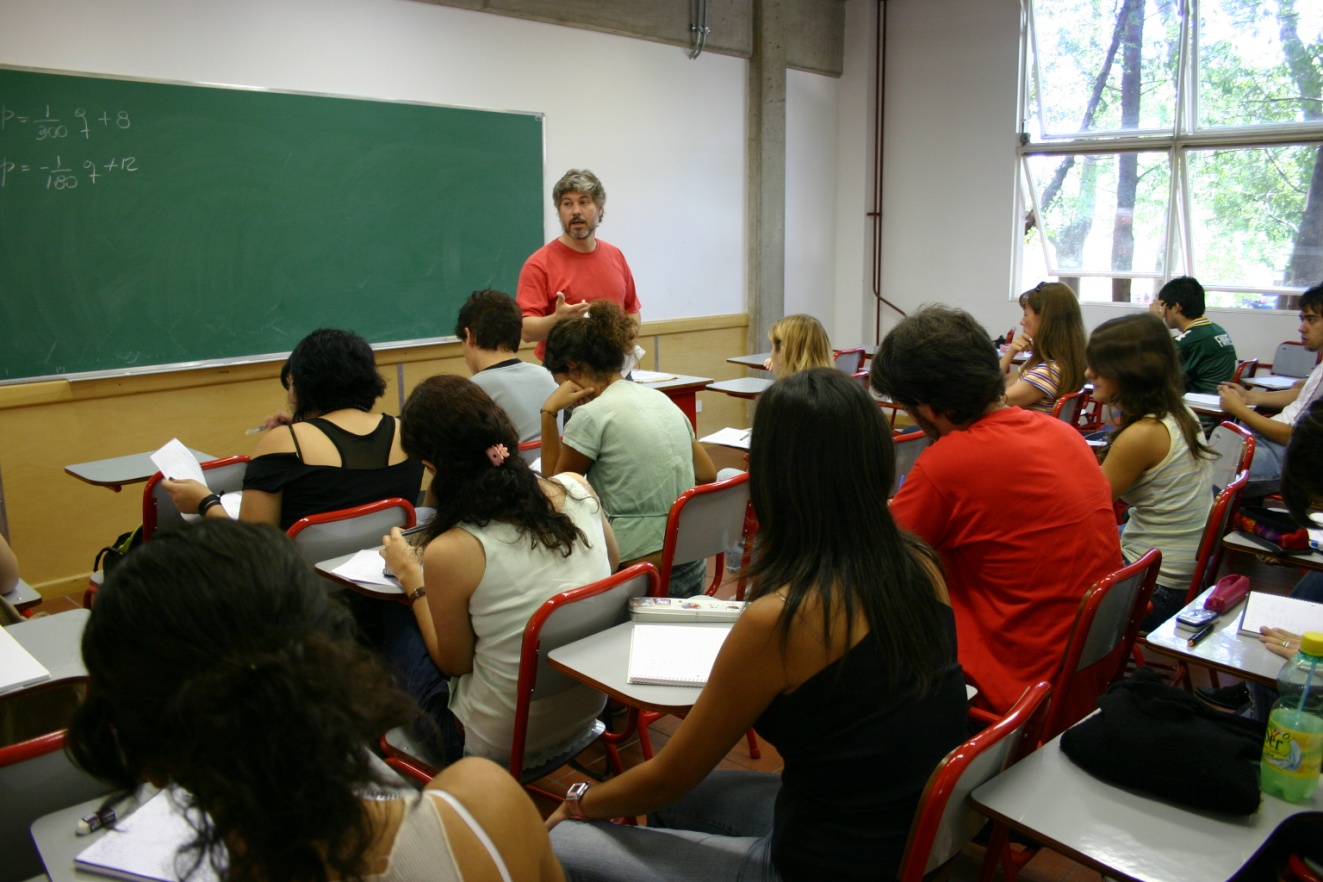 Schola confecta estthe lesson is finished
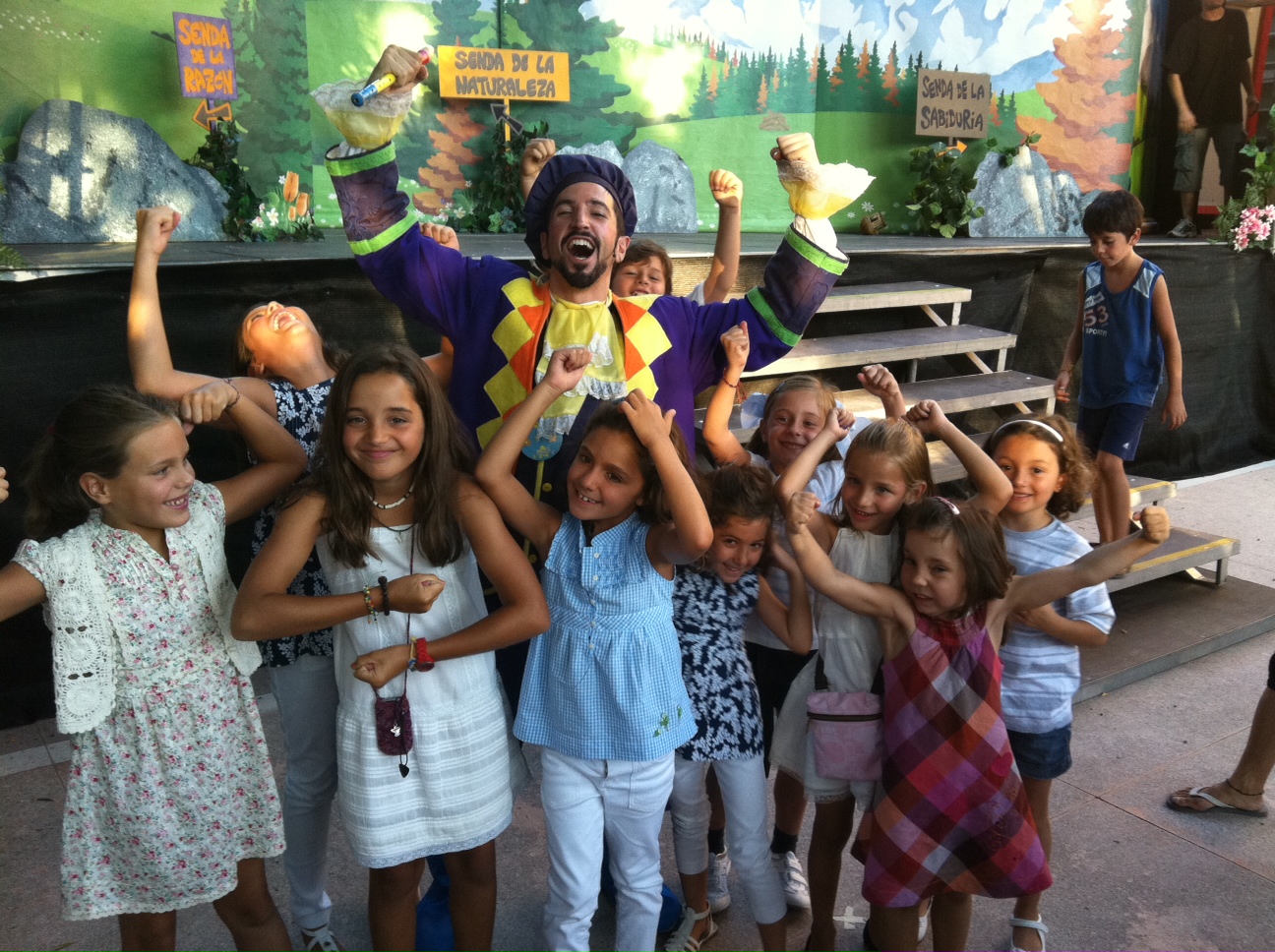 In crastinumsee you tomorrow
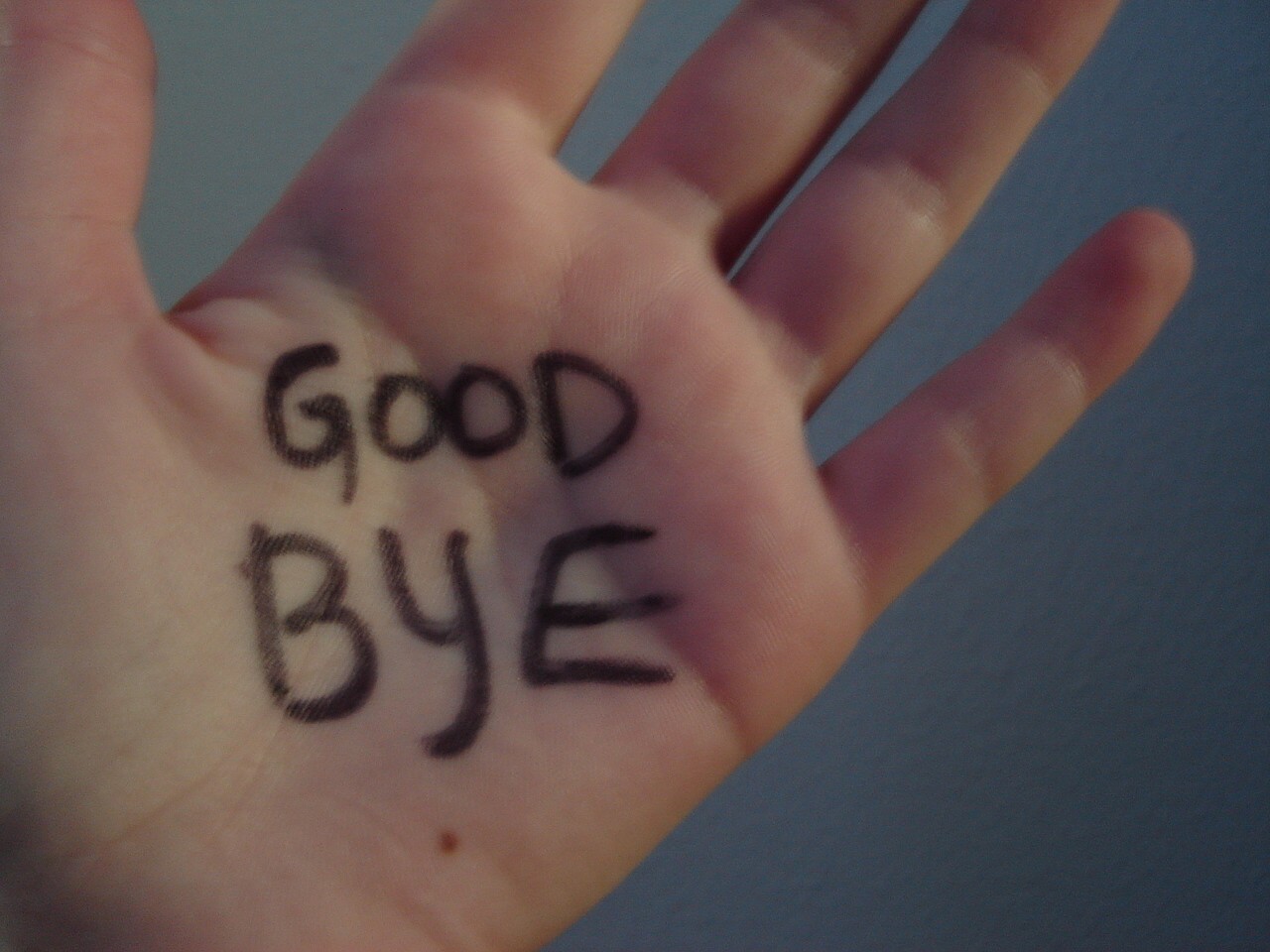